Leidinggeven voor middenkader
Doel cursus
Leiding kunnen geven
Inzicht in de (in-)formele organisatiestructuur
Rekening houden met (bedrijfs-)cultuur
Motiveren, stimuleren, ruimte geven, etc. 
Veranderingsprocessen
Conflicthantering
De moderne manager:
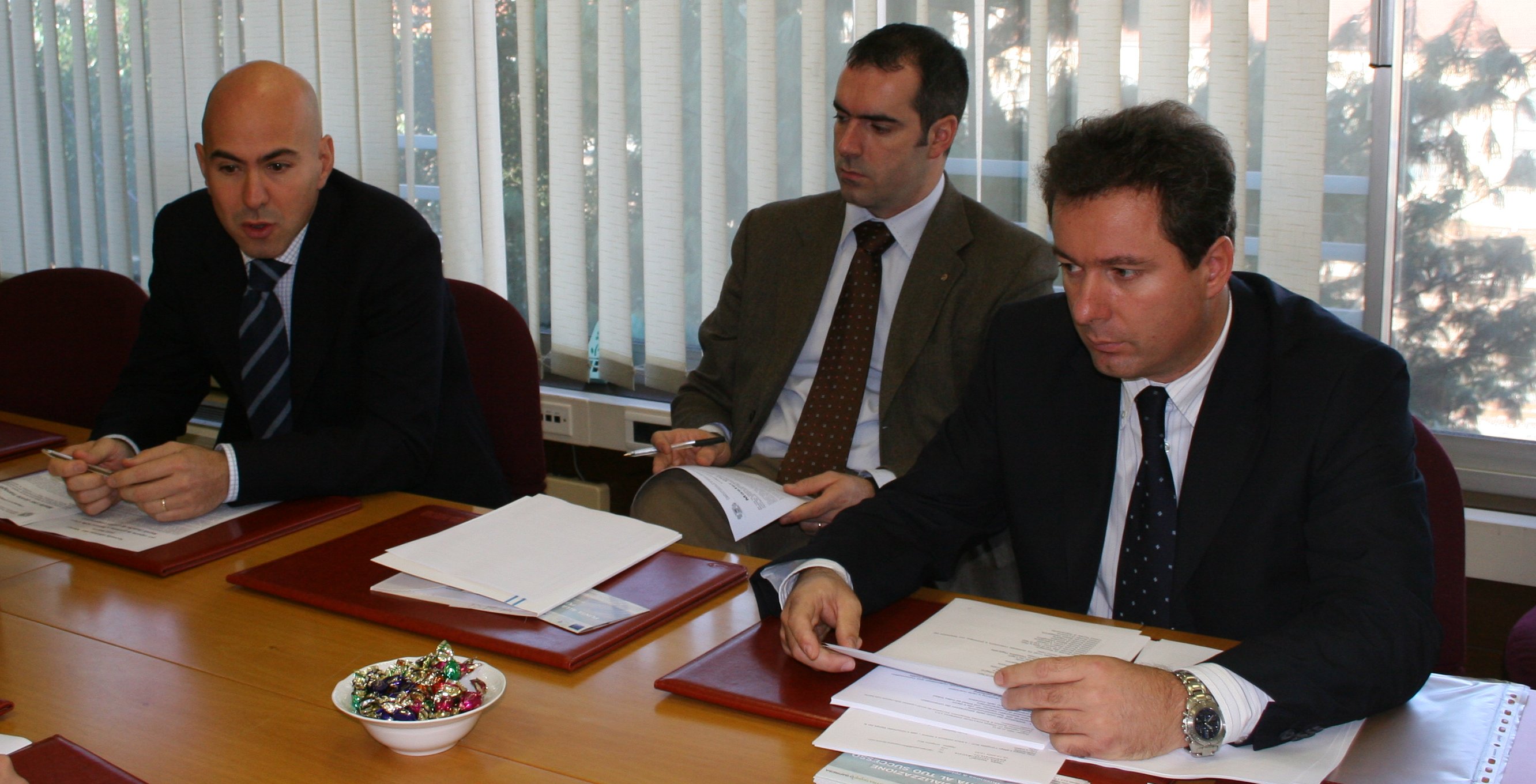 De moderne manager:
‘Van vele markten thuis’
Inspirerende visie op de toekomst van het bedrijf
Zet de strategie uit, maar boekt ook op korte termijn resultaat
Energiek, moedig en evenwichtig en verplaatst zich moeiteloos in de gevoelens van anderen. De moderne manager brengt mensen in beweging
Plaats bedrijf in de maatschappij
Interne krachten:
Bedrijfscultuur (open vs gesloten)
Samenstelling personeel
Opleiding
Sociale klasse
Cultuur
Type dienst of product
Milieuvriendelijk
Milieubelastend (chemisch, CO2 of andere emissie)
Plaats bedrijf in de maatschappij
Externe krachten:
Type klanten (marktsegment)
Economische orde
Politiek klimaat
Macht van belangengroepen
Milieu
Consumenten
Organisatie
Definitie:

Verband van mensen die met elkaar samenwerken om een bepaald doel te bereiken
Leidinggeven
Definitie volgens Eisenhouwer:

Leiderschap: de kunst om een ander iets te laten doen wat jij wilt, omdat hij het zelf wil.
Organisatiestructuur
Formele weergave van de taken in functies en bijbehorende bevoegdheden en verantwoordelijkheden
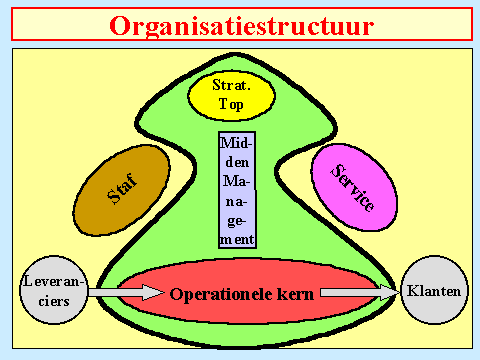 Lijnorganisatie
Voordelen lijnorganisatie
het systeem is eenvoudig
er is eenheid van leiding
er kunnen snelle beslissingen worden genomen
de bazen kunnen zich uitstekend ontplooien, doordat zij een afdeling leiden
de opdrachten worden mondeling verstrekt zodat er weinig geschreven hoeft te worden
Nadelen lijnorganisatie
het systeem leidt gemakkelijk tot bureaucratie
elke afdeling staat te veel op zichzelf
er is een gebrek aan gespecialiseerd personeel
bazen krijgen een te zware verantwoordelijkheid en te veel taken.
Lijnstaforganisatie
Voordelen lijnstaforganisatie
er is eenheid van leiding
er worden deskundigen ingeschakeld
door de staf kan een betere samenwerking tussen verschillende afdelingen tot stand worden gebracht
Nadelen lijnstaforganisatie
de staf kan veel te theoretisch bezig zijn en de ogen sluiten voor de praktijk
de staf heeft geen bevoegdheid om haar adviezen dwingend op te leggen
de staf draagt geen verantwoordelijkheid voor de verkregen resultaten
de staf heeft snel de neiging om te proberen een expansie te realiseren
Taken van de staf
het voorbereiden van uitvoerende werkzaamheden
voorlichtingen geven
adviezen verschaffen aan het management
controlewerkzaamheden verrichten
onderzoek doen en productontwikkeling realiseren
Organisatiecultuur
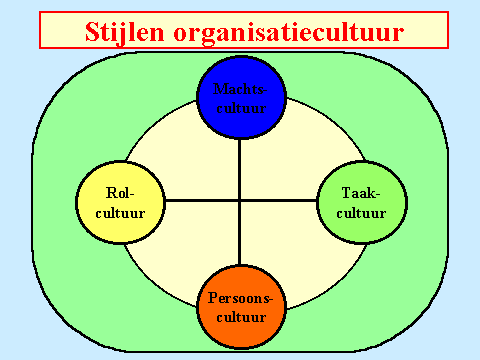 Cultuurverandering
Wijziging in de stijlen van de organisatiecultuur

Machtscultuur (baas-gericht)

Persoonscultuur (mens-gericht)

Rolcultuur (functie-gericht)

Taakcultuur (resultaat-gericht)
Leidinggeven en motiveren
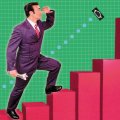 Basisstijlen van leidinggeven
Autocratisch: Dominant, voornamelijk in lijn organisaties zoals het leger en politie
Participatief: Meewerkend, bij uitstek een leiderschapsstijl in lijnstaf organisaties waarbij de leidinggevende de medewerkers veelal betrekt in de organisatie en beslissingstructuur.
Lassez Fair: Democratisch en zelfstandig waarbij de medewerkers een hoge betrokkenheid en vaardigheid hebben. Onderwijs is een voorbeeld hiervan.
Basisstijlen van leidinggeven
Leidinggeven enkele tests
Leary: http://www.123test.nl/leary/ 
Persoonlijkheid:
	 http://www.123test.nl/persoonlijkheidstest/
-	Belbin: http://www.123test.nl/groepsrollentest/ 
Carrière:  http://www.testheaven.nl/ 
				http://www.123test.nl/ 
Managementstijl:
Huiswerk:
Maak de vier testen. Ze zijn indicatief, dat wil zeggen dat ze niet volledig of uitputtend zijn. 
Maak van de testen een print, liefst in kleur.
Maak op basis van de uitslagen een profiel van je zelf en kijk of dat het met je zelfbeeld overeen komt. 
In het vervolg gaan we analyseren welke management/leidinggevende stijl het best bij je past. Suk6.